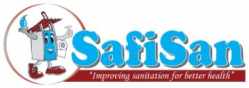 UBSUP - DTF project - KENYAMaintenance of a co-composting facility
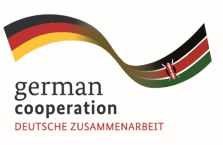 8/19/2017
1
Moisture controlUser’s guide page 11
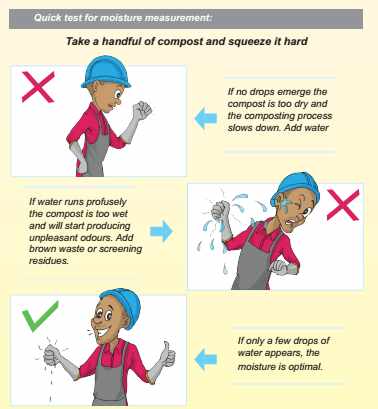 Moisture content should be maintain between 40 to 60%
8/19/2017
2
Temperature controlUser’s guide page 10 and 11
1st week: temperature rises quickly up to 65°C
Next 6 weeks: temperature decreases gradually up to ambient temperature
Next 4 weeks: temperature stabilize at ambient temperature
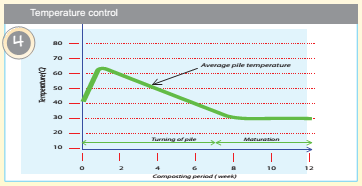 8/19/2017
3
Temperature controlUser’s guide page 10 and 11
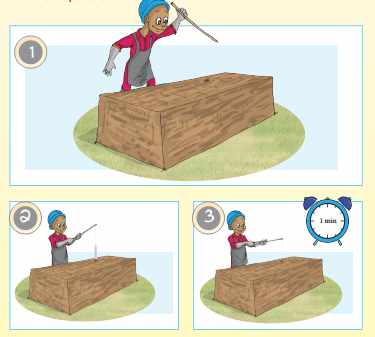 Steps:
Push a hole in the middle of the windrow with a stick
Attach a thermometer to a stick with a piece of string
Insert thermometer in the hole and leave it for 1 minute
Read the temperature and monitor with the diagram
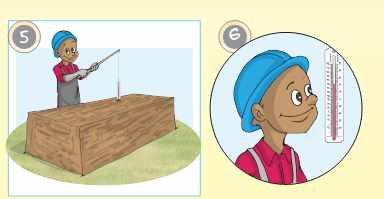 Read temperature:
Daily during the first week
Then 2 to 3 times per week
8/19/2017
4
Temperature:
Trouble shooting: composting parametersUser’s guide page 16
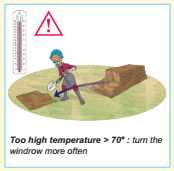 Odour:
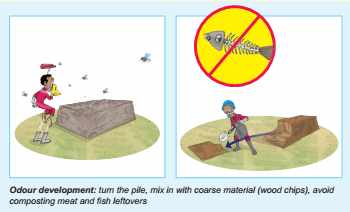 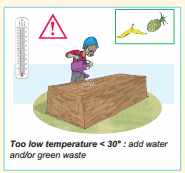 8/19/2017
5
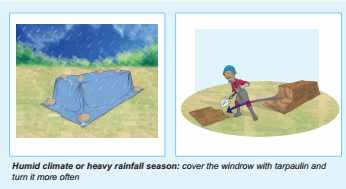 Trouble shooting: climatic influences and vectorsUser’s guide page 17
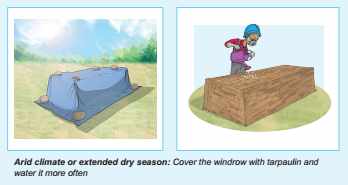 8/19/2017
6
Trouble shooting: climatic influences and vectorsUser’s guide page 18
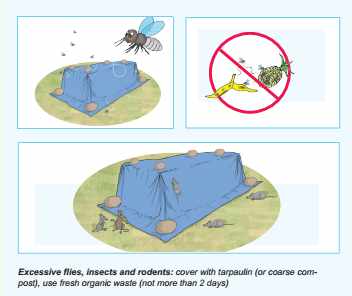 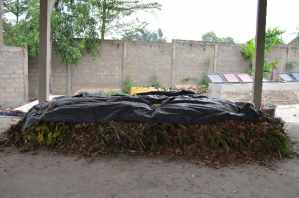 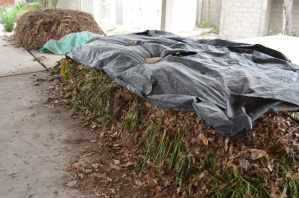 8/19/2017
7
Do you have any questions, remarks or suggestions?
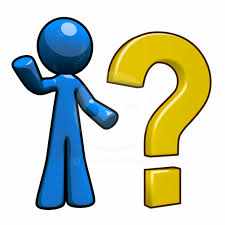 8/19/2017
8